Modulus Operator
Modulus Operator
Sometimes we don’t care how many times a number divides into another, what we want is the remainder itself.
To accomplish this we use the remainder operator, also referred to as the modulus operator
Instead of doing division using a ‘/’, we use remainder division using the ‘%’
Modulus Operator
Here’s a few examples:

5 % 5 = 0      (no remainder)
20 % 10 = 0  (no remainder)
12 % 5 = 2    (5 goes into 12 twice with 2 left over)
20 % 11 = 9  (11 goes into 20 once with 9 left over)
Hands On
This statement determines the remainder of 10 divided by 2:





The result of the math operation 10 % 2 is 0, since 10/2 divides evenly and therefore has no remainder.
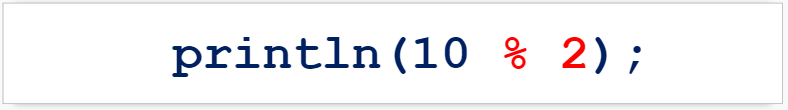 Hands On
Update the statement to determine the remainder of 10 divided by 3


Compile and run your program
The result of the math operation 10 % 3 is one.
The result of the math operation 10 % 3 is one.
	(3 goes into 10 three times with one left over)
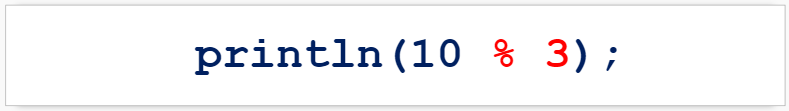 Modulus Operator Summary
The Modulus Operator finds the remainder that results from the division of two numbers
The Modulus Operator is the percent sign (%)
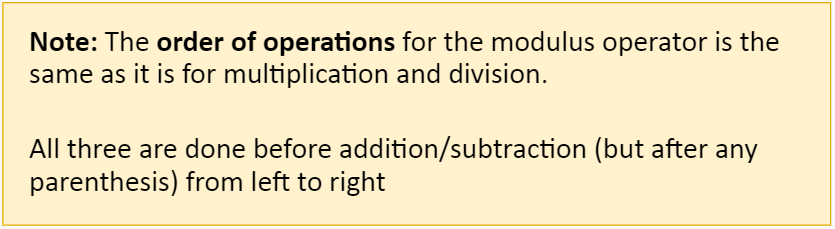